GUIDELINES FOR FINTECH OPERATIONS IN MAURITIUS  Validation Meeting24 November 2023     Technology & Innovation SectionTCND
Table of Contents
GUIDELINE FOR FINTECH OPERATION- Overview
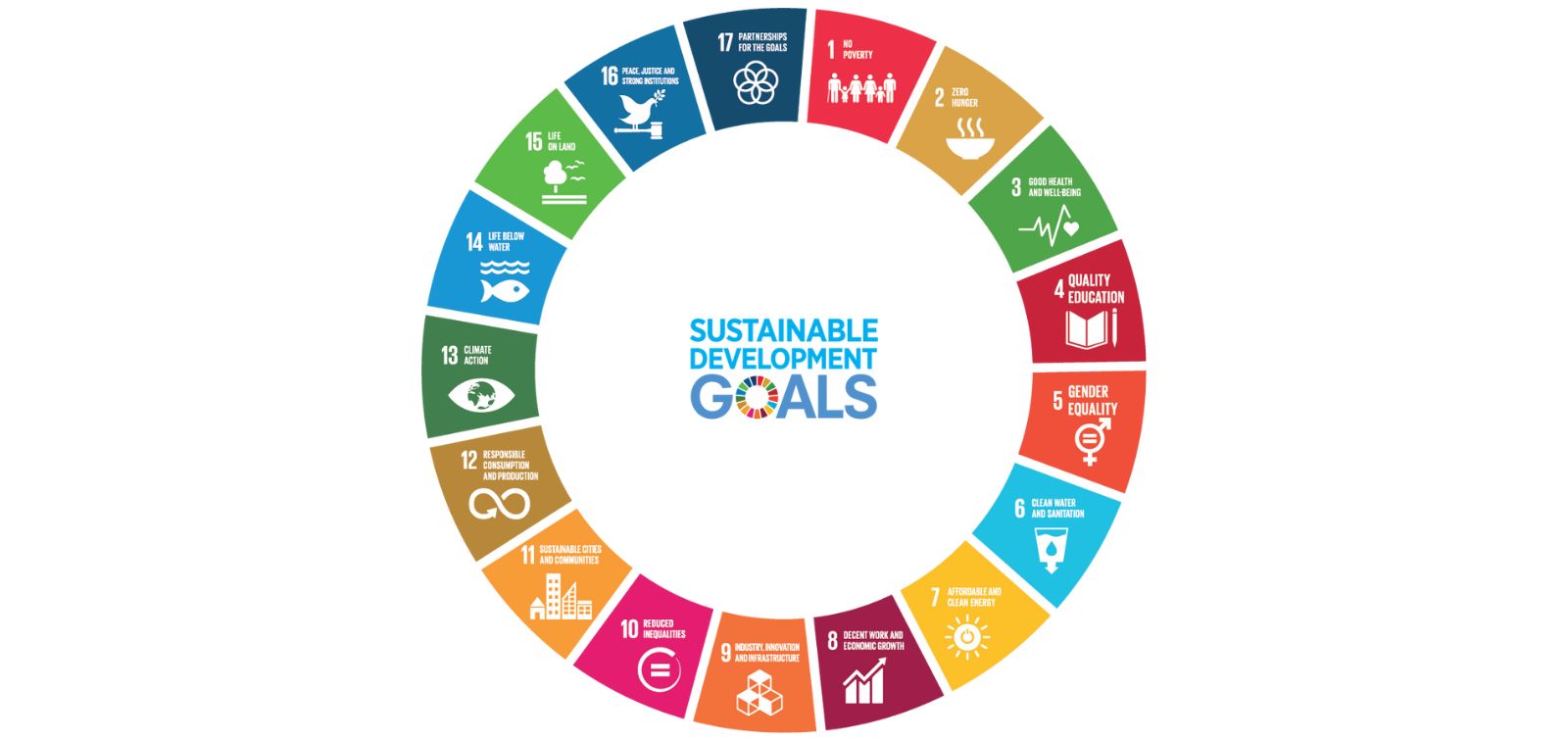 Regulatory Framework
Fintech services providers in Mauritius must comply with regulatory framework and requirements such as the Companies Act 2001, the Banking Act 2004, the Financial Services Act 2007, the Electronic Transactions Act 2000, the Cybersecurity and Cybercrimes Act 2021 and other relevant laws and regulations.
The Fintech Regulatory Authority
The Financial Services Commission, Mauritius (the FSC) as the integrated regulator for the non-bank financial services sector shall serve as the regulatory body, which will be responsible for overseeing and regulating the fintech sector.
The responsibilities of the FSC shall include the licensing, supervision, enforcement, and the promotion of fintech innovation in Mauritius.
Main Outputs
Main Outputs
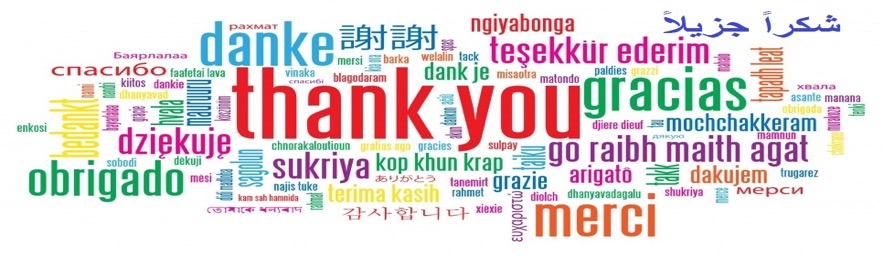